Ciclo Económico

Consiste en períodos de aumentos y disminución del nivel de actividad económica en torno a la senda de crecimiento tendencial.

La Tendencia Secular muestra la evolución sostenida de la variable a largo plazo.
El ciclo económico es el resultado de las perturbaciones que afectan a la economía en diferentes momentos y que producen efectos que persisten con el paso del tiempo.


El ciclo económico se refiere a las variaciones de la actividad económica total, de la producción, de la ocupación y en general, al análisis de los agregados económicos más importantes de la actividad económica de un país.
Un ciclo económico se conforma por la unión en el tiempo de dos de dichos períodos. Ejemplo Cima – Cima o Fondo – Fondo.
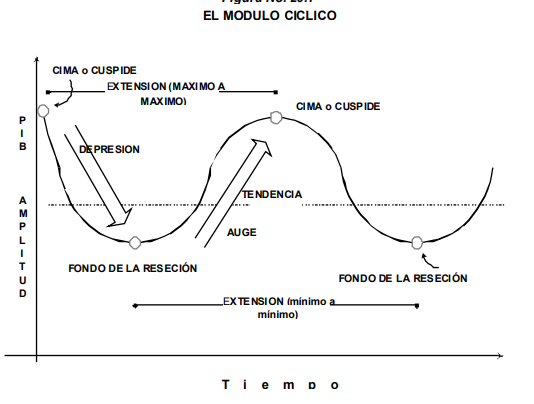 Hay diversas teorías sobre los ciclos económicos:

La teoría clásica: Smith, Marx, Malthus, Mill, etc. Si bien reconocían fluctuaciones en la actividad económica, los supuestos de la teoría clásica impidieron el surgimiento de una explicación causal de estas fluctuaciones que diera origen a una teoría del ciclo económico.

Teorías monetarias: Los ciclos son producto de variaciones en la oferta monetaria, producto de información asimétrica que poseen los agentes. Pero solo en el corto plazo.
Teoría Keynesiana: El ciclo se produce por las fluctuaciones en la inversión que depende básicamente de las expectativas de rentabilidad, las cuales son inestables. También sostenía que el Estado podía contribuir significativamente a allanar las oscilaciones de los ciclos económicos.

Planteaba que la demanda agregada y sus componentes tenían una importancia estratégica.
Otro modelo de Harrod-Domar que expone su teoría sobre la base del factor capital, en lo que explica el crecimiento como resultado de la interacción entre el ahorro y la relación capital-producto.

Robert Solow plantea el aumento de la producción sobre la base del progreso tecnológico…
Teorías Exógenas:  Explican las fluctuaciones cíclicas de acuerdo con elementos externos al sistema económico, como guerras, revoluciones, movimientos migratorios, etc.


Teorías Endógenas:  Recurren a factores internos del propio sistema económico para justificar las fluctuaciones cíclicas. Cada Expansión pone las bases para una contracción y cada contracción induce a una expansión posterior.

Teorías Reales: el ciclo tiene su origen en factores reales, tales como alteraciones en los costos de producción debidas a innovaciones tecnológicas o a cambios en la disponibilidad de recursos. La expansión tendrá su fin, cuando cesen las inversiones asociadas a la innovación, una vez que ésta se haya generalizado.
Teorías psicológicas:  Estas teorías destacan el papel de la incertidumbre y de las expectativas de los agentes sobre la actividad económica.

Ciclos de Origen Político: algunos autores han destacado que el gasto público es el factor causante de las fluctuaciones, ya que las autoridades lo manipulan según las circunstancias políticas. Tomando como referencia esta hipótesis, y aunque parezca poco creíble, 3 o 4 años de estancamiento seguidos por 1 año de crecimiento ofrece una plataforma ideal para un político, pues el factor económico más importante a la hora de las elecciones no es la posición de la  economía, sino más bien la dirección hacia la cual se orienta…
A pesar de todos los criterios que se argumentan alrededor del ciclo económico, se puede decir que no existe una fórmula para determinar cuál de todas las variables es la que permitirá alcanzar un mayor grado de crecimiento económico ya que cada país mantiene características propias de desarrollo.
Tipos de ciclos económicos

Ciclos Cortos o de Kitchin:  considera un ciclo económico con duraciones de 40 meses (3 años y 4 meses), a lo que él denominó ciclo pequeño.

Ciclos de Juglar, Grandes o Comerciales:  éstos cuentan con una duración de 7 a 11 años y se caracterizan por presentarse entre crisis sucesivas, las cuales forman parte de variaciones en la actividad comercial. Estos ciclos cuentan con sólo tres fases: prosperidad, crisis y liquidación.
Ciclos de Ondas Largas o de Kondrantieff: a los ciclos de 7 a 11 años, los considera ciclos cortos ya que postula, que existen ciclos de 50 años de duración.

Como explicación a estos grandes movimientos cíclicos se dice que sus causas se deben:

A las innovaciones, explotación de nuevos recursos, colonización, modificaciones de la técnica de acuerdo con Spiethoff, Wicksell y Shumpeter.

A las guerras y revoluciones de acuerdo con Wantrupy y

A las fluctuaciones de la producción de acuerdo con Cassel, Warren y Perason.
Características  del Ciclo Económico

Una característica  general de los ciclos económicos es que nunca son iguales ni en tiempo de duración ni en intensidad

Recurrencia: los ciclos económicos son movimientos recurrentes, esto significa que son fluctuaciones que se repiten en el tiempo.

Tiempo: coinciden en el tiempo las fases de expansión y de contracción de muchas series económicas. Las expansiones se presentan casi al mismo  tiempo en muchas actividades económicas seguidas por recesos…

Amplitud o profundidad, varía considerablemente.
Forma:  es ondulatoria donde se identifican cuatro fases:

Expansión, Cima, Recesión y Fondo

En cuanto a la duración los ciclos económicos varían de más de 1 año a 10 o 12 años. 

Fases del Ciclo Económico

Algunos economistas dividen los ciclos en dos grandes fases: Recesión y Expansión. Las Cimas y Fondos constituyen los puntos de giro.

La fase descendente se denomina: Recesión o Contracción y es el período en donde el PBI disminuye.
La Recesión comienza en una Cima y termina en un Fondo, mientras que la Expansión se presenta de manera contraria, inicia en el Fondo y termina en la Cima.
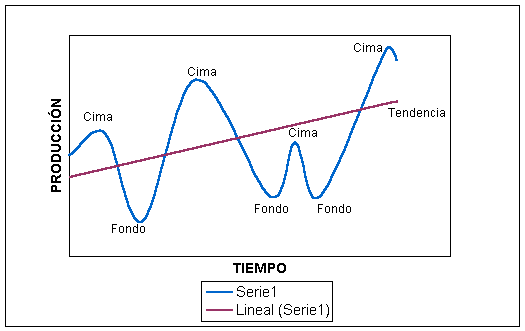 Depresión/Fondo: (Punto más bajo del ciclo)

Gran disminución de la demanda

Gran disminución de la producción

Desocupación masiva

Excesiva acumulación de stock

Algunos precios bajan, otros permanecen invariables, pocos precios aumenta.

Caída del beneficio de los empresarios

Disminución de las inversiones . Cierre de empresas.
Expansión/ Recuperación: (etapa ascendente del ciclo)

Aumento de la Demanda

Aumento de la Producción

Reducción de la Desocupación

Reducción del stock acumulado

Algunos precios permanecen estables otros aumentan paulatinamente

Aumento de los beneficios de los empresarios

Aumento de las inversiones
Cima o Auge (Punto máximo del ciclo)

Mayor aumento de la Demanda

Mayor aumento de la Producción

Pleno Empleo

No existe acumulación de stock

Los precios aumentan lenta y continuamente

Los salarios suben 

Mayor aumento en los beneficios

Mayor aumento de las inversiones.
Recesión (Etapa descendente del ciclo)

Disminución de la Demanda

Disminución de la Producción

Aumento del Desempleo

Acumulación de Stock

Disminución de precios

Caída de sueldos

Disminución de los beneficios de los empresarios

Disminución de la confianza/ Caída de la inversión
Crisis Económica

Es una situación en la que se producen cambios negativos importantes en las principales variables económicas y especialmente en el PBI y en el empleo. 

Sin embargo, no existe una definición precisa de cuándo puede decirse que una economía ha entrado en una situación de crisis.

¿Basta con que el crecimiento se reduzca? ¿Cuánto? ¿Debe ser negativo?
Podemos distinguir distintos grados de severidad de una crisis económica

Desaceleración: se produce cuando la tasa de crecimiento experimenta una reducción sustancial, pero mantiene un signo positivo. Por ejemplo, una economía en el año 2015 creció a una tasa del 3% y en el año 2016 pasó a crecer al 1,2%

Recesión: esta situación implica que la economía registre tasas de crecimiento negativas durante al menos dos trimestres consecutivos (en comparación con el mismo trimestre del año anterior). 

Depresión: este caso se produce cuando la Recesión tiene un carácter prolongado y las tasas de crecimiento negativas son también muy elevadas.
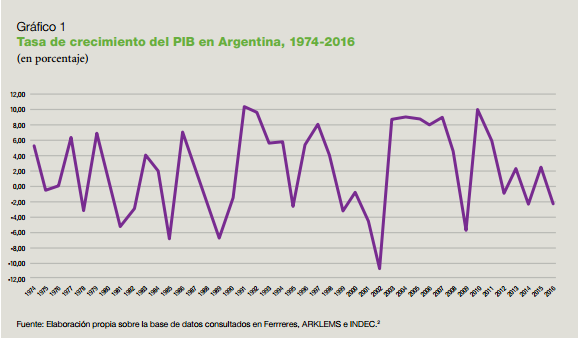